Spelling list for week of 4/10-4/14
Spelling/vocabulary list #17
Point                             9. spoil
Noise                            10. avoid
Voice
Enjoy
Join
Loyal
Annoy
choice
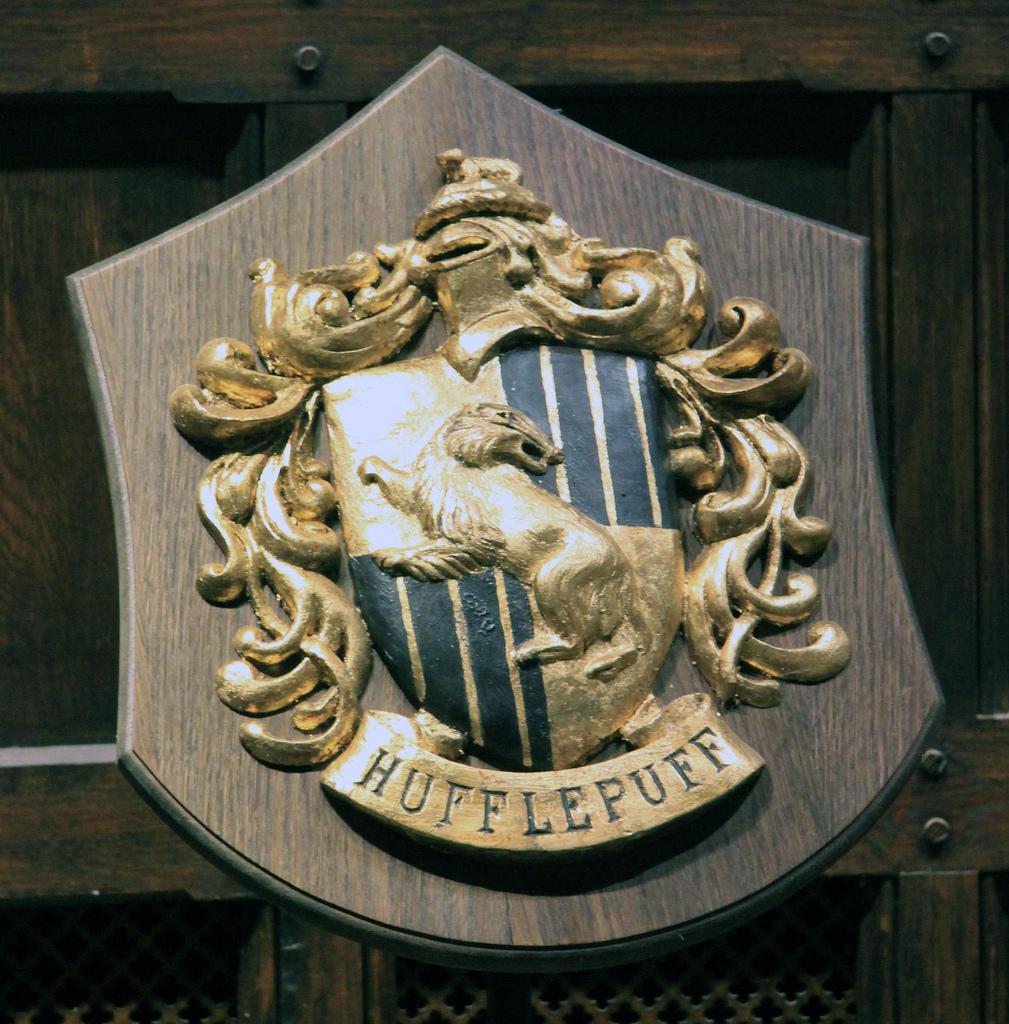 loyal
Giving and
 showing 
firm, 
constant 
support.
Spoil
Definition #1: To be too lenient or indulgent to someone; letting them have everything. 
My grandparents like to spoil my brother and I when we come over. 
Definition #2: To diminish the value of something; to let it go bad. Example: The fruit will spoil if you don’t eat it within a week.
If you have finished your lesson 10 spelling packet...
Write or type your spelling words 5 times each
Write spelling sentences
Write a paragraph or story that includes your spelling words.